Public observer slides - noACIC
Ceftazidime with avibactam (CAZ-AVI) for treating severe aerobic Gram-negative bacterial infections
Lead team presentation
Antimicrobials evaluation committee meeting - 24 January 2022
Chair: 			Amanda Adler
Vice chair: 		Andrew Hitchings 
Lead team: 		Neil Hawkins, Philip Howard, Nicky Welton
Assessment Group: 	EEPRU - Policy Research Unit in Economic Methods of Evaluation			 in Health & Social Care Interventions
NICE technical team: 	Caroline Bregman, Sophie Cooper, Nick Crabb,  Colm Leonard, 			Jacoline Bouvy
Company: 		Pfizer
Testing a new approach to evaluating and paying for antimicrobials – why?Investment in novel antimicrobials commercially unattractive, with low returns
New antimicrobials subject to strict ‘stewardship’
Co-ordinated approach to promote appropriate drug use to reduce resistance, decrease spread of infection of drug-resistant infections, minimise adverse effects 
 limits sales 
New antimicrobials may not be used because of high cost compared to existing (generic) products
AimHow much more effective is CAZ-AVI than the antimicrobials the NHS currently offers?How much of this ‘value’ occurs in the 10-year contract period?
Committee estimates added effectiveness/‘incremental value’ of CAZ-AVI, evaluated against ‘comparator’ treatments, measured in quality-adjusted life years (QALYs) for expected eligible population in England
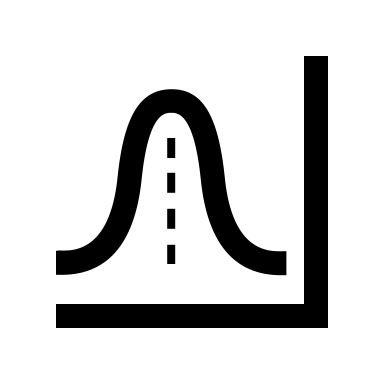 Requires modelling using assumptions based on limited evidence
Range of QALYs
Based on this range, and given monetary value of a QALY and other considerations, NHS England/NHS Improvement and company agree annual amount for NHS to pay company, regardless of volume of drug NHS orders: ‘delinked payment’ ‘subscription’ ‘Netflix’ model. Payments capped at £10 million per year for duration of 10-year contract
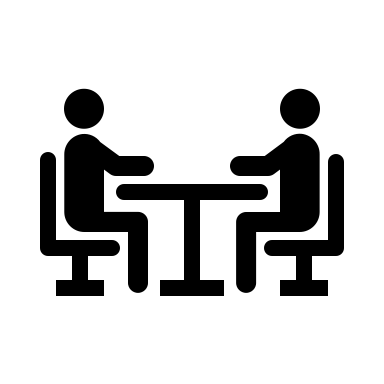 6 key questions for committee
What is the total value of the antimicrobial to the NHS?
Incremental benefits, measured in quality-adjusted life years (QALYs)
Are there any benefits that haven’t been adequately captured in this value estimate?
What is the annual value of the antimicrobial for the 10-year contract duration (QALYs)? 
Refers to proportion of lifetime value that should be attributed to contract in order to address market failure, rather than simply the incremental benefits accrued in first 10 years of modelled time horizon
What are the committee’s stewardship recommendations? 
What are the most relevant comparators? 
Informs confidential hospital purchase price of CAZ-AVI, set to discourage overuse (ie not too cheap) and encourage appropriate use (ie not too expensive)
How can data collection and surveillance be improved to capture missing data and reduce uncertainty?
Decisions affecting absolute estimate of QALYs
Population Size - Source
Population Growth
Resistance
Studies of susceptibility
Value of ‘being prepared’ (insurance value)
Are there people excluded?
Decisions about modelling assumptions
Decisions about other attributes of value difficult to quantify and potentially uncaptured in model
Decisions -recommendations and research
Decisions – part 2 of meeting
Outline
Clinical background, decision problem and overview of EEPRU’s approach to modelling benefit and potentially excluded groups of patients
Using in vitro susceptibility data to estimate clinical outcomes
EEPRU patient-level economic model 
EEPRU population-level economic model 
EEPRU results patient-level
EEPRU results population-level
Additional elements of value
Company model
Clinical background, decision problem and overview of EEPRU’s approach to modelling benefit and potentially excluded groups of patients
CAZ-AVI ceftazidime-avibactam broad licenseEEPRU’s model narrower than marketing authorisation
Combines cephalasporin + β lactamase inhibitor
Administer IV in fixed dose combination
Many infection sites e.g. lung, urinary tract, bloodstream
Many gram negative pathogens e.g. Enterobacterales, Pseudomonas aeruginosa, Acinetobacter baumannii
Many mechanisms of resistance
Carbapenemase-mediated  = enzymes that hydrolyse + deactivate carbapenem antibiotics eg meropenem 
Klebsiella pnuemoniae carbapenemase (KPC)
oxacillinase (OXA)
metallo-beta-lactamases (MBL)
Non-carbapenemase-mediated: reduced cell membrane permeability to antibiotics eg overexpression of efflux pumps, downregulation of porins 






Narrow model because CAZ-AVI not active against all pathogens/mechanisms & not possible to model every population
Marketing authorisation: Adults and paediatric patients (≥3 months) with complicated intra-abdominal infections; complicated urinary tract infection; hospital-acquired pneumonia, including ventilator-associated pneumonia; bacteraemia (adults only) associated with aforementioned infections; infections caused by aerobic gram-negative organisms with limited treatment options.”
Patient perspective - Antibiotic Research UK
Drug resistant infection: for many patients, a chronic condition and potential death sentence which is invisible and with which they must live. Constant feelings of fear, dread and frustration.
Symptoms often include severe pain, fatigue, lethargy, dizziness, brain fog, leading to severe depression & anxiety as quality of life decreases
Frequent hospital admissions
Some patients are put in isolation for 2–6 weeks, adding stress
Economic burden on individuals, many of whom cannot work
Significant impact on carers and families, looking after patients and providing financial support
Over-reliance on poor testing methods means patients often feel “not believed” by healthcare professionals or family and friends
Patient perspective - Anthony NolanSubmission specifically refers to people who require/ have received a stem cell transplant
Patients with severe drug-resistant infection often have extremely difficult experiences, feeling scared and losing hope
Isolation impacts emotional and psychological wellbeing of both patients and carers, particularly as many stem cell transplant patients will already have isolated during prior treatment 
Mixed experience with length of time required to isolate, can range from a few days to several months  
High unmet need in this population as people often immunosuppressed and vulnerable to infection, more likely to develop severe drug-resistant infection
Decision problem EEPRUCannot model all scenarios covered in marketing authorisation2 treatment approaches: ‘microbiology directed’ = susceptibility and gene testing			‘empiric’  = ill patients with probable drug-resistant organism
Consultation comments – comparators
Clinical expert: 
Non-colistin based alternatives to CAZ-AVI available in ~25% of cases, due to toxicity, intolerance or drug interactions. 

BIA:
Should not group aminoglycosides with colistin, because renal risk of aminoglycosides half of colistin

Shionogi
Some patients modelled as receiving colistin will not receive colistin due to renal concerns, contraindications or drug interactions
Unclear what regimen(s) were included in non-colistin/aminoglycoside therapy options in microbiology-directed setting, since all comparators in EEPRU’s PICO table contain either colistin or aminoglycosides
Treating patients with regimens that exclude colistin and/or aminoglycosides not consistent with practice
⦿ Are the comparators and grouping relevant?
Overall approach
Estimate incremental benefits (QALYs) of CAZ-AVI
Patient-level QALYs for HVCS
Total ‘value’ of CAZ-AVI to NHS in England
EEPRU’s decision problem
Population-level QALYs for HVCS
Population-level QALYs for ‘expected’ usage
Model time horizon: 20 years
HVCS: High Value Clinical Scenario
EEPRU’s approach to modelling population benefitHVCS patient-level, HVCS population-level, Expected use population-level
Quantitative modelling, akin to ‘normal’ NICE appraisal
1. Patient-level QALYs for HVCS
Quantitative modelling, forecasting population size and trends in usage and resistance over time
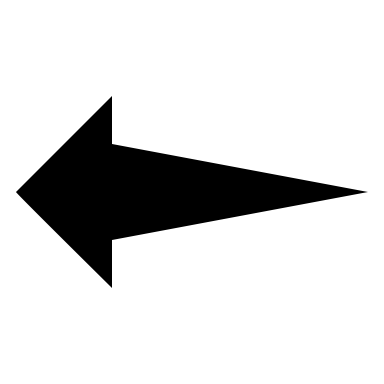 Quantification of additional attributes ‘STEDI’ values*
2. Population-level QALYs for HVCS
Rescaling, using 
population sizes (SGSS PHE data) and assuming same benefit/cost (expert consultation)
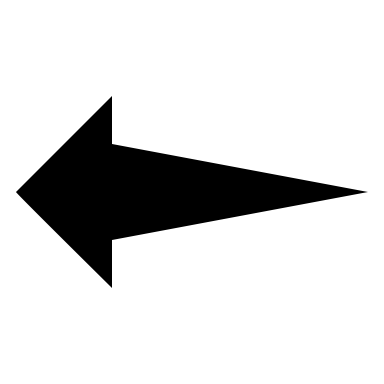 *Spectrum, Transmission, Enablement, Diversity, Insurance
3. Population-level QALYs for expected usage
Potentially excluded populations
Consultation comments – population
⦿ Is it reasonable to generalise benefits from high-value clinical scenario to ‘expected use’ including intra-abdominal infections and bacteraemia/sepsis? 
⦿ Have analyses excluding groups of patients who might get CAZ-AVI?
Using in vitro susceptibility data to estimate clinical outcomes
Because of limited evidence base of randomised controlled trials and observational data, EEPRU used laboratory susceptibility data to estimate clinical outcomes
How is susceptibility to antimicrobials assessed?‘Breakpoint’ = threshold of susceptibility to assess likelihood of treatment success/failure
Bacterial sample from patient and cultured in lab
%  of cultures susceptible at or below breakpoint reported
Antimicrobial applied at increasing concentrations– degree of microbial growth assessed
Organisations that determine breakpoint

Use different methods to set breakpoints  not comparable/interchangeable
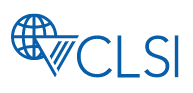 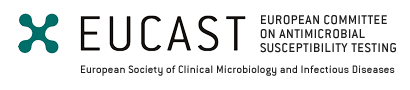 European Committee on Antimicrobial Susceptibility Testing 
EU based & recommended by British Society for Antimicrobial Chemotherapy  used in EEPRU uses in base case economic model most relevant to UK
Clinical and Laboratory Standards Institute US based  
EEPRU uses in scenario analyses
EEPRU linked susceptibility data to clinical outcomesmortality, length of hospital stay, type of hospital wardEEPRU elicited information from experts + literature review
Results of literature review
Empiric treatment: 
Included 2 studies report mortality or length of hospital stay by susceptibility to empiric treatment 
Microbiology-directed treatment :
No relevant studies
EEPRU elicited experts: 5–7 experts
EEPRU assumed
Outcomes conditional only upon pathogen’s susceptibility to antimicrobial determined in lab
Outcomes same regardless of mechanism causing infection 
Risk of acute kidney injury with aminoglycoside/colistin included
Expert elicitation results
30-day survival
Susceptibility to treatment increases survival which is
Lowest for VAP patients
Highest for cUTI patients
Time spent on wards
Patients susceptible to treatment spend more time on general ward and less on intensive care and high dependency units
Patients with VAP: most time in intensive care unit /least time on general wards
Followed by HAP then cUTI
Length of hospital stay
Susceptibility to treatment decreases length of stay  which is
Shortest in cUTI patients
Longest for VAP patients
EEPRU used UK study data to validate expert elicitation results for length of hospital stay: Merrick et al. and CARBAR study
Consultation comments – Linking susceptibility data to clinical outcomes
Pfizer & Shionogi  - inappropriate to use susceptibility data as a surrogate for clinical outcomes 
doesn’t account for factors affecting susceptibility e.g. different tissue penetration at different sites
underestimates antibiotic’s effectiveness
Shionogi  - inappropriate to assume:
susceptibility of pathogen is same as probability that patient will be cured 
outcomes do not differ according to antibiotic or pathogen-mechanism
MSD, Pfizer & Shionogi question expert elicitation:
small sample size 
results not validated
⦿  In absence of strong evidence base, is it reasonable to use susceptibility studies as a proxy for effectiveness?
To compare CAZ-AVI to comparators for susceptibility, EEPRU developed network meta analysisNetworks vary as to source of data – EEPRU used 4 networks in model: base-case + 3 scenarios
Ceftazidime, ceftriaxone, cefepime, tobramycin, gentamicin, colistin, amikacin, levofloxacin, ciprofloxacin, fosfomycin, tigecycline, aztreonam, meropenem
Comparators
Breakpoint methods unclear
EUCAST
CLSI
Breakpoints
2
studies (n=374)
7 studies
(n=201)
6 studies (n=800)
Public Health England data on susceptibility
(n=85)
Data sources
3 scenario analyses in economic model: 
All studies, regardless of breakpoint method
PHE data only
EUCAST studies in isolates without co-existing MBL mechanisms of resistance only 1 study)
Base case economic model
n = number of isolates
Results susceptibility network meta-analysis EEPRU uses EUCAST definition of breakpoint and data from Public Health England  in its ‘base case’
CrI: Credible interval
Consultation comments - Susceptibility evidence and breakpoints
BSAC and RCPath
EUCAST and CLSI breakpoints recently standardised 
CLSI breakpoints widely used acceptable alternative to EUCAST
labs with EUCAST/CLSI methodology should interpret results with respective breakpoints Practice changed in last 5 years for testing colistin  surveillance data may be unreliable
Shionogi
Base case should combine EUCAST and CLSI data, because methods comparable
Network meta-analysis underestimates efficacy of CAZ-AVI compared with colistin:
Colistin monotherapy not recommended by CLSI/EUCAST because inadequate tissue concentration
CLSI updated colistin breakpoints & removed ‘susceptible’ category. EUCAST consulting on similar proposal. 
Isolates considered susceptible to colistin should now be grouped as ‘non-susceptible’ 
Exclude fosfomycin studies; methods not relevant or comparable with studies of other drugs
EEPRU’s response to consultation comments – Susceptibility
Colistin susceptibility:
EUCAST recommendations most applicable to UK
Not possible to apply 2021 breakpoints to historical studies (advice from Public Health England)
Colistin estimates should remain same as for other antimicrobials because
EUCAST accounted for issues with colistin monotherapy when setting breakpoints 
Limited evidence that outcomes are better with colistin combination therapy versus colistin monotherapy

Fosfomycin susceptibility:
Addressing heterogeneity issues in testing methods beyond scope of assessment, but valid limitation
Effect on NMA results of excluding studies using inappropriate methods unclear. 
Base case NMA network includes only 1 study with fosfomycin data, scenario 3 has no fosfomycin data
⦿ Which of 4 networks of susceptibility evidence should model incorporate?
⦿ Are estimates of susceptibility to CAZ-AVI, relative to colistin, likely to be accurate?
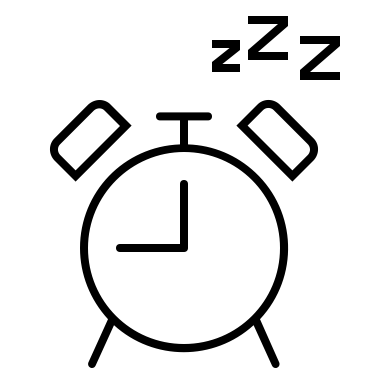 Economic analysis
Models from EEPRU and company
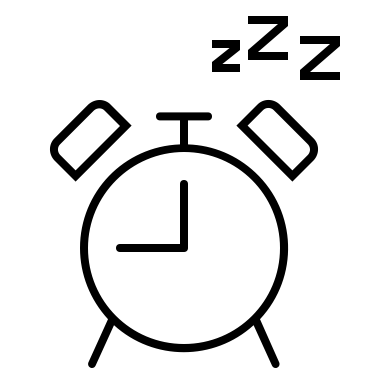 EEPRU patient-level economic model
Methods for estimating patient-level QALYs for high value clinical scenarios

Empiric treatment
Microbiology-directed treatment
EEPRU’s model: empiric settingAll patients receive empiric treatment first susceptibility to drug unknown
‘correctly suspected’ drug-resistant pathogen-mechanism 
Estimated using PHE Second Generation Surveillance System (SGSS) data e.g. 20% for OXA-48 Enterobacterales
‘wrongly suspected’ a different pathogen or mechanism
1st: outcomes modelled separately for patients with:
2nd : outcomes when patients assessed for microbiology-directed treatment
‘Correctly suspected’ classified as susceptible or not susceptible to empiric therapy
‘Not susceptible’  require further treatment
3rd : Outcomes following assessment for microbiology-directed treatment
Patients who require further treatment: enter microbiology-directed component of model (next slide)
Patients requiring no further treatment: outcomes depends on whether they have acute kidney injury (AKI)
⦿ Given the paucity of data, are the modelling assumptions related to empiric treatment reasonable?
EEPRU’s model: microbiology-directed setting
Horizon is 20 years 
Assumes susceptibility is only predictor of treatment effectiveness
Following microbiology-directed treatment, patients experience 1 of 30-day outcomes:
death
alive no acute kidney injury (AKI)
alive post-AKI renal function recovers
alive post-AKI renal function do not recover
30-day outcomes determine long-term outcomes: 
post-AKI recovery
chronic kidney disease (CKD)
death
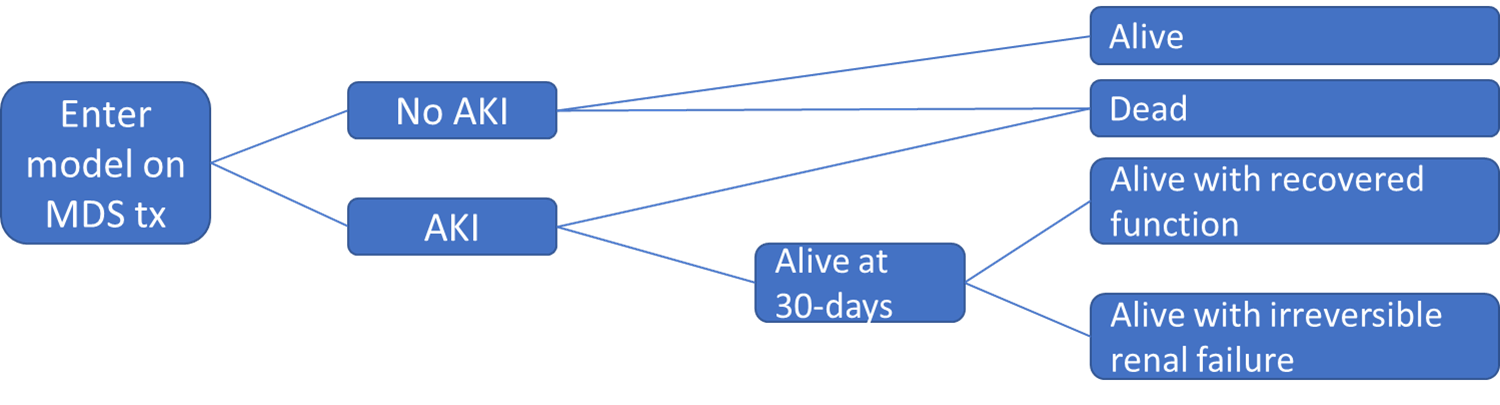 Source: EEPRU report, Figure 15. Decision tree for 30-day outcomes
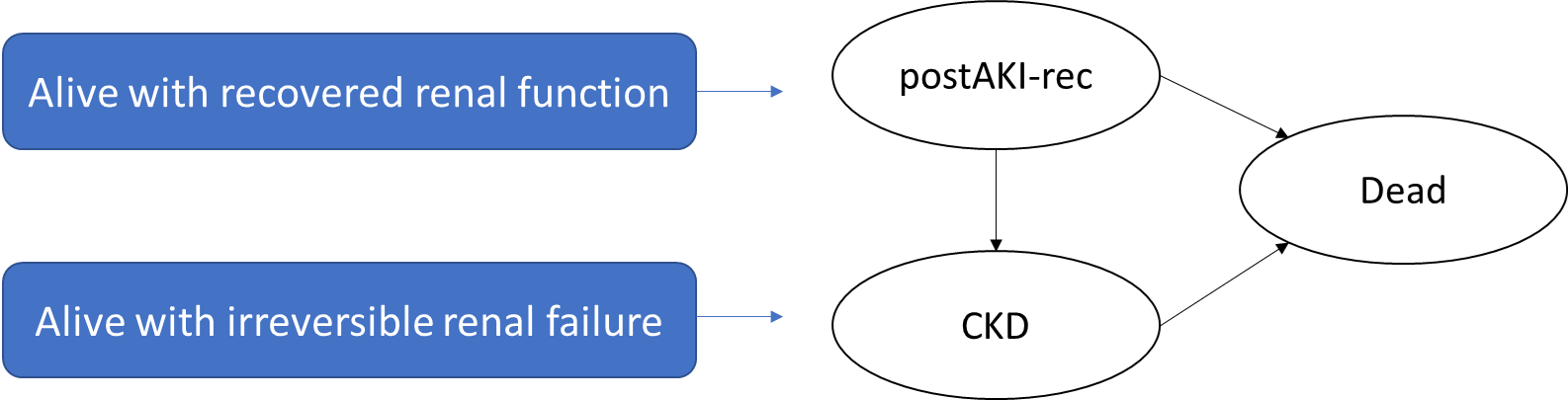 Source: EEPRU report, Figure 16. Markov model for long term outcomes
EEPRU’s model: treatment in microbiology-directed settingOutcomes driven by the distribution of patients across susceptibility categories
Teal: appropriate efficacy and safety
Orange: poor safety
Purple : poor efficacy (and possibly poor safety)
Bold: patient groups for whom susceptibility evidence would indicate treatment with CAZ-AVI
'Salvage’ therapy = rescue therapy = treatment after standard therapy fails
Source: EEPRU’s report, table 20
Consultation comments –model assumptions
Shionogi
Model doesn’t consider infections not suspected as OXA-48 in empiric setting but then treated as such in microbiology-directed setting
EEPRU response:   treatment pathway influenced by new products benefitting only the microbiology directed setting
Estimating number of patients treated challenging because in practice we only know the total number of tests and not the setting in which tests were conducted

No option to stop CAZ-AVI after confirming pathogen and resistance mechanism, and substitute it for an equally effective product  - part of good stewardship
Incorrect to assume that if a patient wrongly suspected of having the pathogen and resistance mechanism of interest, that all empiric treatments have the same effectiveness
EEPRU population-level economic model
Methods for estimating population-level QALYs for high value clinical scenarios and wider expected usage
Estimating the patient population over timePredict how size of patient population in modelled clinical scenarios will change over the model time horizon (20 years)
1
2
3
How many patients currently eligible for treatment?
How will eligible population change over time?
How will rates of resistance to CAZ-AVI and its comparators change over time?
[Speaker Notes: Source: CAZ-AVI assessment report Section 7.2.5.1 (p141)]
How many patients currently eligible for treatment?Classifying diagnoses within each category of infection using data from Public Health England (PHE) Second Generation Surveillance System (SGSS)2 approaches:  categorised by PHE or by clinical experts
cUTI, complicated urinary tract infection; HAP/VAP, hospital-acquired pneumonia or ventilator associated pneumonia; IAI intraabdominal infection; PHE, Public Health England; SGSS, Second Generation Surveillance System
Consultation comments – PHE SGSS data
⦿ Which approach to classification should the model incorporate?
Estimating the patient population overPersistent or damped
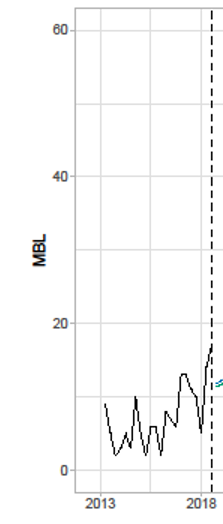 Persistent growth: Growth persists over time horizon
Damped trend: Growth in short term, stabilises in long term
Model time horizon: 20 years
Historical population size data (PHE AMRHAI)
AMRHAI: antimicrobial resistance and healthcare associated infections national reference library
[Speaker Notes: Source: CAZ-AVI report p141-144 and figure 20]
EEPRU used statistical measures of fit and visual evidenceEEPRU uses both in base case
Extrapolation results
Model with persistent trend provides best fit to available data
Little evidence to choose between models, except: 
empirical evidence shows models with damped trend generally give better results than similar models without damped trend
improved antimicrobial stewardship strategies may reduce resistance favouring damped trend model
Shionogi consultation comments:
experts consider ‘damping’ wrong
data does not reflect impact of COVID-19, which is likely to have increased antimicrobial use and resistance
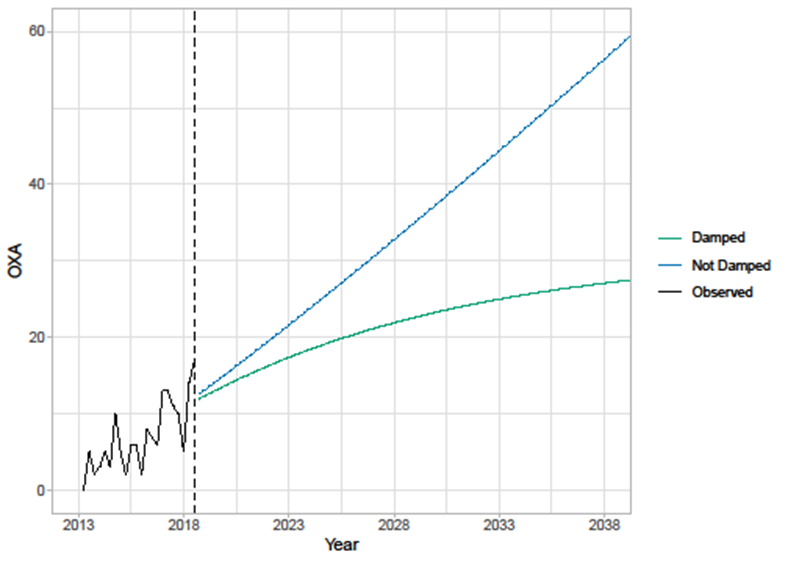 ⦿ Which model likely to reflect growth of population?
[Speaker Notes: Source: CAZ-AVI report p141-144 and figure 20]
How will resistance to CAZ-AVI and comparators change over time?EEPRU assumes resistance to CAZ-AVI increases, but resistance to comparators constant
1
2
3
Predict future rates of resistance to comparators
Predict future rates of resistance to CAZ-AVI
Predict impact of reduced comparator use on resistance to comparators
Evidence  - Sparse data to inform extrapolations
Evidence - resistance will develop to new antimicrobials as usage increases
Evidence - reducing use of antimicrobials may increase, decrease or have no effect on resistance to them
Explored different rates of resistance to CAZ-AVl 
1–30% over 20 years
Not incorporated into model
Not incorporated into model
⦿ What is the likely increase in resistance to CAZ-AVI over the 20-year time horizon? 1%/5%/10%/30%?
[Speaker Notes: Source: CAZ-AVI report p144-148]
Consultation comments – resistance to comparators
Pfizer: Resistance to all comparators should be modelled.
NHSEI and Shionogi: Should model increased resistance to current treatments, including low probability but high impact catastrophic scenarios with high levels of resistance, making existing treatments ineffective.
APRHAI: National trends in resistance have not necessarily followed reduced usage, eg cephalosporins.
EEPRU’s response to consultation comments
Important to distinguish between 2 types of resistance: 
resistance to carbapenems (typically viewed as last-resort antimicrobials) - modelled based on evidence suggesting increase in resistance to carbapenems
resistance to non-carbapenem antimicrobials amongst carbapenem-resistant pathogens. Both types considered - not modelled because insufficient evidence to suggest a trend
EEPRU conducted additional analyses in which comparator treatments become completely ineffective
⦿ What is the likely increase in resistance to comparators?
‘Being prepared’ (Insurance Value)Benefits of reserving a new antimicrobial until resistance eliminates current alternatives or as insurance against a catastrophic emergence of widespread multi drug resistant infections
Pfizer, BSAC and RCPath
Neither Pfizer’s nor EEPRU’s model fully captured insurance value. 
Shionogi & NHSEI 
Should model increase resistance to current treatments, including low probability event but high impact catastrophic scenarios where high levels of resistance emerge, making existing treatments ineffective.
[Speaker Notes: Source: CAZ-AVI report p175-178 and table 43]
EEPRU scenario to capture value of ‘being prepared’ for emergence of resistance
EEPRU assumes
Comparator antimicrobials completely ineffective  - 0% susceptibility
No differences in safety between treatments, because EEPRU expects that if treatments become completely ineffective, clinicians will offer either safe antimicrobials or no treatment
Effectiveness of CAZ-AVI: maintained at 90% susceptibility over long-term - likely to overestimate benefits
These highly resistant pathogens are different from the pathogens in main analyses ie different population  to the population in EEPRU’s base case model
Following parameters informed by expert opinion (n=1) 





Other parameters set at the values for the high value clinical scenarios
⦿ What is committee’s view of these assumptions?
EEPRU scenario on subgroup with contraindication to colistin/aminoglycosides
EEPRU assumes
Lack of empiric evidence on the proportion of patients who would have salvage therapy despite being susceptible to colistin/aminoglycosides – Suggested plausible range: 20% to 40%
In empiric treatment, represent 20%-40% of population
In microbiology-directed, assumed that those not susceptible to non-colistin/aminoglycosides (35%) would be considered for colistin/aminoglycosides, so this subgroup represent 7%-14%
Following parameters used:
⦿ What is committee’s view of these assumptions?
EEPRU model results
Per-patient results
Results CAZ-AVI per-patient base case – probabilistic empiric setting - HAP/VAPvs colistin/aminoglycoside based regimens: similar effectiveness  and safer in correctly + wrongly suspected infectionsvs. non colistin/aminoglycoside regimens: correctly assumed CAZ-AVI more effective, similarly safevs. non colistin/aminoglycoside regimens: wrongly assumed CAZ-AVI similarly effectiveness, similarly safe
Source: EEPRU’s addendum 2, Table 3 (update of table 36 in EEPRU report)
Results per-patient base case - probabilistic microbiology-directed - HAP/VAP + complicated UTIBenefit greater in microbiology-directed than empiric setting because 65% of patients successful on comparatorBenefits of CAZ-AVI driven by avoiding safety issues of colistin and aminoglycosides in patients susceptible to these agents
Source: EEPRU’s addendum 2, Table 5 (Update of table 38 in EEPRU report)
Consultation comments – Patient-level results
Pfizer
Per-patient QALY gains (approximately 0.1–0.2) lack face validity, given that the most probable outcome of unsuccessful treatment is death
EEPRU’s model estimates similar treatment efficacy for CAZ-AVI as for the current standard of care, failing to recognise additional clinical benefit of CAZ-AVI
EEPRU’s response to consultation comments
CAZ-AVI incremental QALY gains make sense in context of underpinning efficacy and safety evidence for each drug/pathogen/mechanism
incremental QALYs in empiric setting vs best available alternative = 0.16; reflects weighted average of 
large QALY gain (0.81) in patients correctly suspected of having the relevant infection, where susceptibility to CAZ-AVI is high 
no difference in outcomes in patients with other pathogens/mechanisms 0.001
EEPRU model results
Population results
EEPRU several approaches to base casedifferent assumptions
Infection site per clinician
Persistent population growth
1% increase in resistance to CAZ-AVI
Infection site per Public Health England 
Damped population growth
30% increase in resistance to CAZ-AVI
Fewer QALYs
More QALYs
Base case analysis
531
2,342
68 to 2,468
Probabilistic sensitivity analysis with no CAZ-AVI resistance
193 to 9,079
Source: EEPRU’s addendum 2, Table 7 and Figure 4
Total population incremental net health effect ranged from 493 to 2,211 QALYs in EEPRU’s base caseQALY ranges bounds reflect estimates of resistance to CAZ-AVI 30%  to 1%
Source: EEPRU’s addendum 2, Table 7 and Table 10
Probabilistic sensitivity analysisQALYs ranged from 68 to 9,079
Figure: Distribution of total population incremental net health effects of CAZ-AVI (2,000 simulations) – based on most and least conservative estimates of population size, assuming no CAZ-AVI resistance
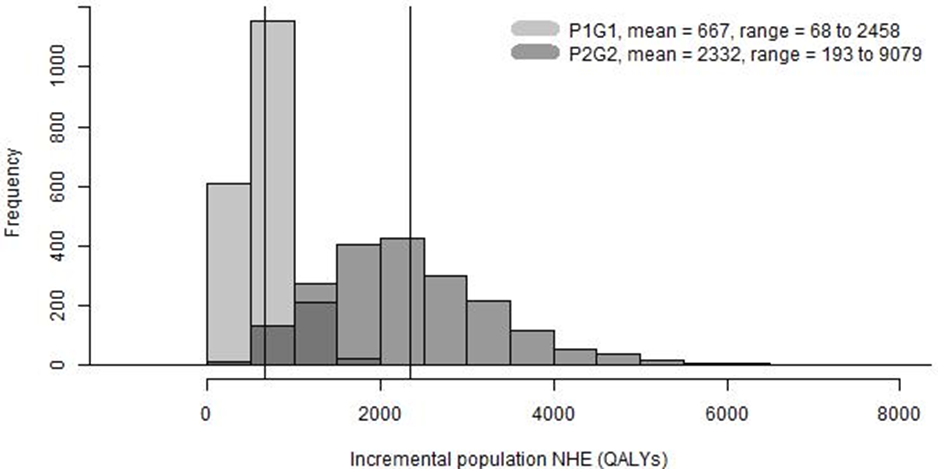 ⦿ Does committee prefer deterministic or probabilistic?
Right hand side of distribution may capture high cost scenarios
Source: EEPRU’s addendum 2, Figure 4
EEPRU’s scenario: probability patient has OXA-48 and susceptibility source Enterobacterales & relative effectiveness estimates deterministic‘p_bug’: probability patient has OXA-48 Enterobacterales
assuming no CAZ-AVI resistance, S2 to S4, Source: EEPRU’s addendum 2, Table 9
⦿ Which scenarios appear most plausible? Given these uncertainties, what research would address these?
EEPRU’s scenario results to capture value of being prepared for emergence of resistance, cUTI in microbiology directed setting Incremental benefit biggest in cUTI
Patient-level net health benefit in cUTI: 1.032 QALYs. In base case: 0.069 QALYs
Overall population-level results across all infection sites not reported because proportions in each group unknown
⦿ Is the base case estimate plausible?
EEPRU’s scenario results to capture value of being prepared for emergence of resistance, HAP/VAP in empiric settingIncremental benefit smallest in HAP/VAP
Patient-level net health benefit in HAP/VAP: 0.395 QALYs. In base case: 0.163 QALYs compared with non-colistin/aminoglycosides and 0.215 QALYs compared with colistin/aminoglycosides
⦿ Is the base case estimate plausible?
EEPRU’s scenario results on subgroup with contraindication to colistin/aminoglycoside population level
Benefits compared to base-case higher in microbiology-directed  (cUTI and IAI) than empiric setting (HAP/VAP and BSI) because patient-level benefit of CAZ-AVI in patients who cannot take colistin is higher in microbiology-directed than empiric setting
EEPRU considers results may overestimate total benefits because 
20%-40% high compared to EEPRU’s advisers estimates
scenario assumes comparable outcomes in patients who can and cannot take colistin but may not be the case in practice
Scenario assumes patients would be contraindicated to colistin and aminoglycosides but concern mostly about colistin
Ranges represent 2 scenarios regarding population size and growth: PHE+damped, clinical experts+ persistent
* In base-case, resistance to CAZ-AVI assumed to increase by 1% over 20 years. Assumption not applied here
Additional elements of value
‘STEDI’ values
Spectrum ValueBenefits of a new antimicrobial replacing broad spectrum antimicrobials, reducing problems associated with their overuse
Company’s approach: 
Not included
⦿ Does committee consider this drug broad or narrow spectrum? Uncaptured benefit?
[Speaker Notes: Source: CAZ-AVI report p175-178 and table 43]
Transmission ValueBenefits of a new antimicrobial reducing the rate of transmission of a given pathogen from patients treated with that product to other individuals, potentially reducing rate of resistant infection
Company’s approach: 
Included in model: assumes antimicrobial treatment can completely eradicate patients of colonisation and CAZ-AVI increases the likelihood of this  reduced transmission
⦿ Is it realistic that CAZ-AVI would eradicate colonisation completely? Impact on the likelihood of an outbreak of antimicrobial resistance and its spread? Is transmission value an uncaptured benefit?
[Speaker Notes: Source: CAZ-AVI report p175-178 and table 43]
Enablement ValueEnabling wards to stay open, medical procedures with ‘safety net’ of antimicrobials
Company’s approach: 
Partially captured.
[Speaker Notes: Source: CAZ-AVI report p175-178 and table 43]
Enablement Value – Consultation comments
Pfizer:
EEPRU’s definition is too narrow. Enablement value goes beyond direct use of CAZ-AVI and links to its impact on antimicrobial resistance. 
Clinical expert:
Enablement value already observed now, particularly in cystic fibrosis where timely use of CAZ-AVI may contribute towards enabling lung transplantation. Also relevant to growing numbers of other immunocompromised patient populations. 
Shionogi
Several aspects of enablement value are acknowledged but not captured. In particular the benefit of increasing number of viable procedures.
⦿ How significant is being able to keep wards open? To being able to do procedures?  Is there uncaptured benefit?
Diversity ValueBenefits of new antimicrobials adding to the range of treatments currently available, potentially reducing selection pressure on and resistance to other available treatments
Company’s approach: 
Included diverse prescribing strategies
[Speaker Notes: Source: CAZ-AVI report p175-178 and table 43]
Diversity Value – Consultation comments
Pfizer
Diversification prolongs efficacy of existing antimicrobials, and introducing a new antimicrobial (CAZ-AVI) increases the effectiveness of diversification
BSAC and RCPath
NHS Trusts are put under pressure to avoid prescribing carbapenems 
Shionogi
Argument that diversity will result in a net zero benefit due to countervailing effects seems counter-intuitive and contradictory to the identification of diversity value as a potential uncaptured benefit
Scientific rationale for diverse prescribing widely accepted
⦿  Is diversity value an uncaptured benefit? If so, what magnitude?
Company economic model
Comparing company and EEPRU economic models (1)
Comparing company and EEPRU economic model (2)
QALY: Quality-adjusted life years, AKI: Acute kidney injury, CKD: Chronic kidney disease,
Company used data from randomised controlled trials to inform treatment efficacy in its economic model
RECLAIM trials and ANDI trial investigated CAZ-AVI in combination with metronidazole. All others focus on CAZ-AVI alone
Source: Company’s submission Table 45   

CAZ-AVI: ceftazidime/avibactam; cIAI: complicated intra-abdominal infection; cUTI: complicated urinary tract infection; HAP: hospital-acquired pneumonia; VAP: ventilator-associated pneumonia.
Company model resultsResults show effect of adding CAZ-AVI as additional 3rd-line treatment: comparing with a ‘non-diversified’ 2-line treatment sequence made up of existing drugs
Model drivers: treatment efficacy, discount rate applied, utility values (health-related quality of life) after infection is cured/naturally resolves, life expectancy and the transmission and clearance rates
Source: Adapted from company’s submission, table 62, QALY: Quality adjusted life years
Company’s estimates based on a cost-effectiveness threshold of £30,000/QALY
EEPRU concerns with company model
Captures a much bigger and inappropriate population, including all Escherichia coli, Klebsiella pneumoniae and Pseudomonas aeruginosa
Assumes 20% of patients have known resistance and receive microbiology-directed treatment 1st line
EEPRU’s clinical advice is that most patients start with empiric treatment
Assumes complete eradication of colonisation with any pathogen, and CAZ-AVI increases the likelihood of this occurring
EEPRU assume patient can develop same infection again because pathogen stays dormant in gut, which can result in further transmission
Incremental QALYs for CAZ-AVI driven by differences in mortality, but unclear how company obtained these results
overestimates health losses from mortality  overestimates benefits of CAZ-AVI
Use of 2-line comparator treatment sequence not clearly justified or supported by evidence
⦿  What is the committee’s view on company’s modelling?
Decision to be made in part 2
© NICE 2022. All rights reserved. Subject to Notice of rights.
Back up slides
EEPRU’s definition of patients at high risk of a drug-resistant infection (empiric setting)
Strong clinical suspicion (risk) of the pathogen-resistance mechanism, based on fulfilling one of the following criteria:
patient previously hospitalised in setting with high prevalence of pathogen of interest
ward outbreak
previous cultures (during current/previous hospital stay) show infection/colonisation
Company’s definition of patients at high risk of a drug-resistant infection broader than EEPRU’s
Company’s criteria for higher risks of resistance included any of the following:
previous admission to intensive care unit
longer admission times
critical illness
use of invasive devices 
symptoms or signs starting more than 5 days after hospital admission
relevant comorbidity such as severe lung disease or immunosuppression
recent use of broad-spectrum antibiotics
colonisation with multi-drug-resistant bacteria
prior antibiotic therapy including cephalosporin, carbapenem or fluoroquinolone use
recent contact with a health or social care setting before current admission
Comparators
Microbiology-directed setting
meropenem + colistin
fluoroquinolones (levofloxacin, ciprofloxacin) + meropenem
aminoglycosides (gentamicin, amikacin, tobramycin)

If low risk of ESBL and AmpC beta- lactamase suggested by susceptibility testing:
cephalosporins (ceftriaxone, cefepime, ceftazidime)
aztreonam + fosfomycin
aztreonam + colistin

For HAP/VAP the following comparators may be included also:
tigecycline + colistin
tigecycline + meropenem + colistin
aminoglycosides (gentamicin, amikacin, tobramycin) may be used in combination with fosfomycin instead of as monotherapy
Risk-based empiric setting
meropenem + colistin
fluoroquinolones (levofloxacin, ciprofloxacin) + meropenem
aminoglycosides (gentamicin, amikacin, tobramycin) + fosfomycin
tigecycline   + colistin
tigecycline   + meropenem + colistin
All comparators used in network meta-analysis to estimate relative effectiveness of CAZ-AVI
Simplified approach taken in model: patients classified by whether they're susceptible to colistin/aminoglycoside based therapy or not
Limitations of RCT and observational data
RCTs (EEPRU identified 4 studies)
Low relevance to HVCSs: 
most RCTs not conducted exclusively in population of interest
2 studies included OXA-48 infections, but:
low numbers of OXA-48 infections
data for OXA-48 infections not reported separately
outcomes for comparator arms, and therefore relative treatment effect, not generalisable to highly resistant infections
Not possible to construct an evidence network with comparators of interest in sites of interest
Observational data (EEPRU identified 6 studies)
Low relevance to HVCSs:
All studies included OXA-48 infections but data for sites of interest (cUTI and HAP/VAP) not reported separately
Difficult to adjust for confounding (and therefore data couldn’t be used) because:
small sample sizes 
highly heterogeneous in terms of characteristics and prognostic factors
insufficient time to obtain individual patient data from authors
Because of these limitations, EEPRU used in vitro susceptibility studies to estimate comparative effectiveness in its economic analyses
How is susceptibility to antimicrobials assessed?
Key terminology

Minimum inhibitory concentration (MIC): Lowest concentration of drug required to stop bacterial growth 
MIC90 = the concentration at which 90% of isolates are inhibited
Clinical breakpoint for an isolate: A concentration threshold used to assess the likelihood of a treatment succeeding or failing

Interpretation
MIC ≤ clinical breakpoint: susceptible infection (treatment likely to succeed)
MIC > clinical breakpoint: resistant infection (treatment likely to fail)
Infections can be classed as intermediate susceptibility – definitions vary
Bacterial isolate taken from patient and cultures grown in vitro
Antimicrobial applied at increasing concentrations to separate cultures – degree of microbial growth assessed
Percentage of isolates susceptible at or below breakpoint reported
Example of susceptibility testing results for 3 drugs (10 isolates each) – green cells indicate concentrations at or below breakpoint for each drug. Final column reports total % of isolates at or below breakpoint
Linking susceptibility data to clinical outcomes: experts asked to provide a point estimate and express their uncertainty using a histogram
Questions:
In this patient population, what proportion of patients will still be alive 30 days after starting microbiology directed treatment?
In the patient population described, what will be the average length of stay?
In the patient population described, what proportion of hospital stay would be spent on each of the following wards (intensive care unit [ICU], high dependency unit [HDU] and general medical ward)? This number should represent the average for all such patients, regardless of their outcome. Elicited as a deterministic value.
Expert elicitation results are presented as pooled summaries of responses from 5–7 experts
11 experts recruited, and 9 experts attempted the task
5 microbiologists 
2 medical consultants
1 ICU consultant
1 pulmonary consultant 
2 experts removed from base case analysis because EEPRU considered their responses implausible
Responses indicated that survival probability was lower in patients susceptible than not susceptible
2 experts stopped the exercise before answering all questions – their responses are included in the analyses for outcomes where they provided an estimate for both susceptible and not susceptible patients
Expert elicitation results: 30-day survival
Survival lowest for VAP patients
Survival highest for cUTI patients
Susceptibility to treatment increases the probability of survival, for all 3 infection sites
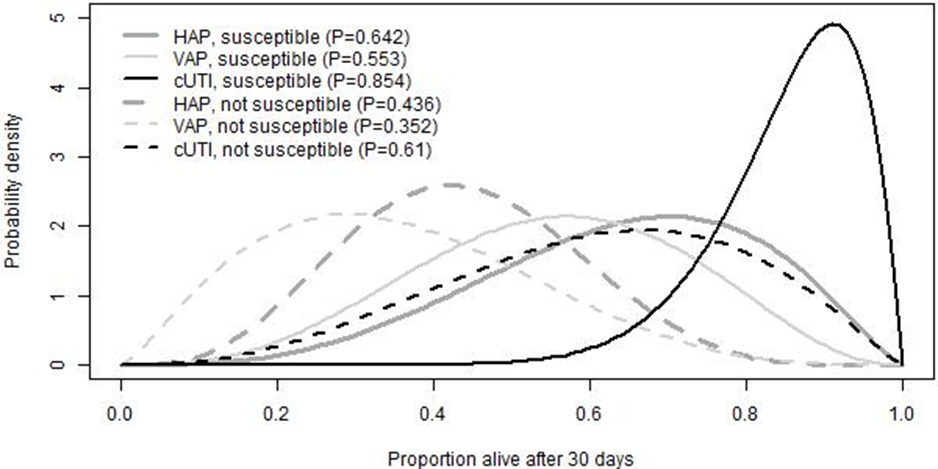 Source: EEPRU’s report figure 39 - 30-day survival
Expert elicitation results: length of hospital stay
Length of stay shortest in cUTI patients
Length of stay longest for patients with VAP
Susceptibility to treatment decreases length of stay, for all 3 infection sites
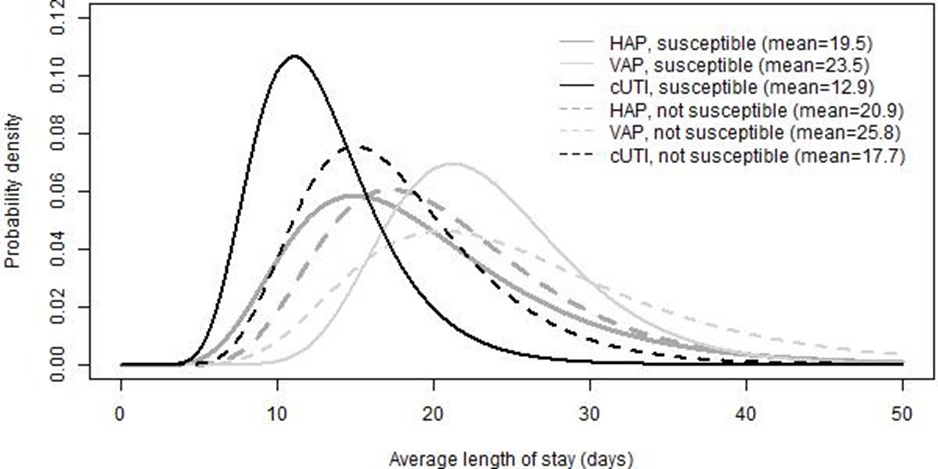 Source: EEPRU’s report figure 40 – Expected length of stay
Expert elicitation results: time spent on wards
Patients with VAP: most time in ICU and least time in general wards
Followed by HAP then cUTI
Patients susceptible to treatment expected to spend more time on general ward and less on ICU and HDU, for all 3 infection sites
Source: EEPRU’s report Table 57 – Proportion (%) of hospital stay spent on ICU, HDU and general medical ward
HDU = high dependency unit; ICU = intensive care unit
EEPRU used UK study data to validate expert elicitation results for length of hospital stay
CARBAR study
Considerably longer LOS (47.2) than experts’ estimates.
But CARBAR measured LOS from hospital admission, rather than from start of microbiology directed treatment.
Time from hospitalisation to onset of infection was 8 days (median), but differed according to method of diagnosis: 16.8 days (mean) for sputum samples and 13.9 days (mean) for UTI-related samples.  
Time from onset of infection to starting microbiology directed treatment was 5 days (median). 
Assuming 13 (8 + 5) to 21.8 (16.8 + 5) days passed between admission and starting microbiology directed treatment, LOS from start of microbiology directed treatment in CARBAR (25.4 to 34.2 days) was comparable to experts’ estimates.
Merrick et al.
Mean LOS not reported.
Median LOS after infections caused by carbapenem-resistant organisms comparable to the mean estimates from experts.
Company economic model
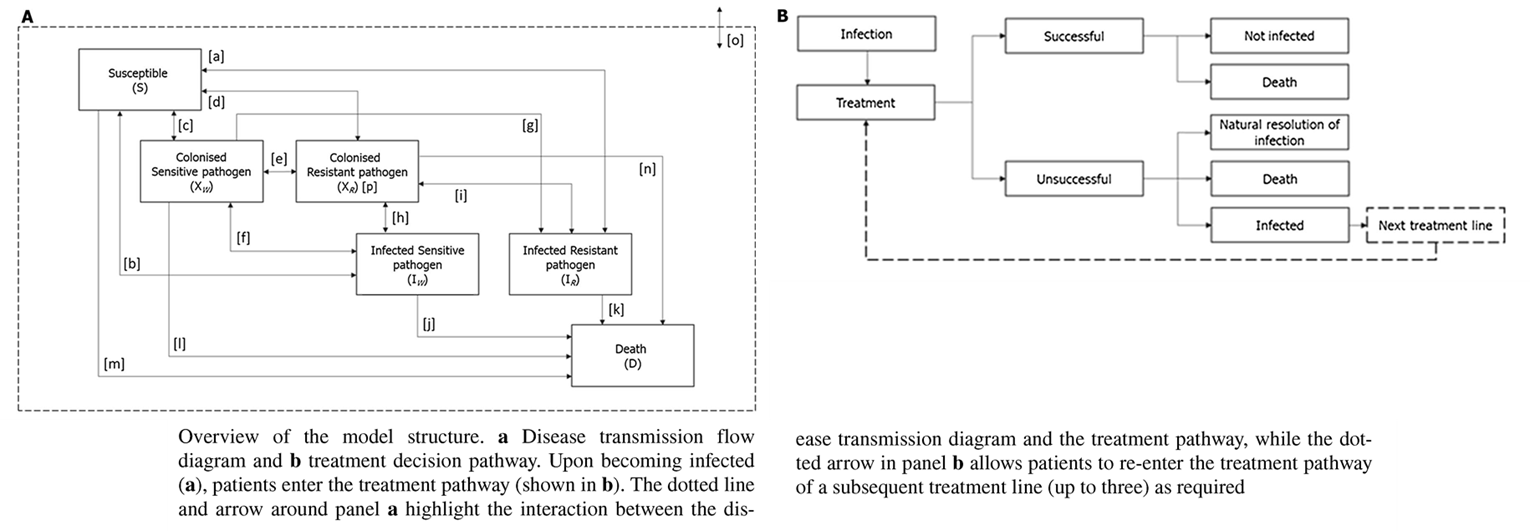 Multi-state disease transmission model 
4 main health states: susceptible (not colonised or infected with a pathogen of interest); infected with a pathogen of interest; colonised (but not infected) and dead. For infected and colonised patients: distinction made between sensitive/resistant pathogens
Infections caused by transmission from patient interactions and environmental exposure
Multi-state disease transmission model linked to decision-tree treatment pathway module to determine health economic impact of empiric usage of CAZ-AVI
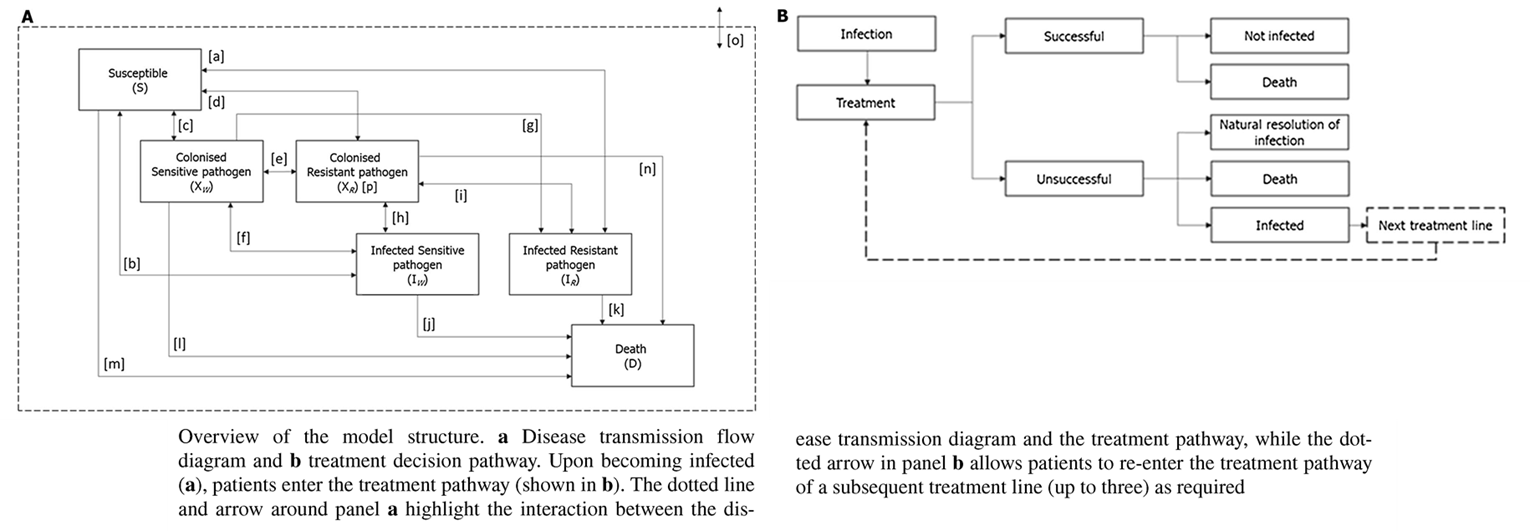 Company’s model structure,  Source: Company’s submission Figure 13
Predicting changes in population over time
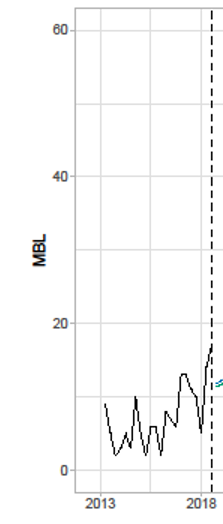 Historical data used to inform the extrapolation (2012–2018)

Public Health England (PHE) antimicrobial resistance and healthcare associated infections (AMRHAI) national reference library
Timeframe available: 2004 to 2021, but excluded data:
before Oct 2012 due to small patient numbers
after Mar 2018 due to “artificial” decrease in referrals caused by change in guidelines
Extrapolation method
Time-series models with state-spaced exponential smoothing 
Rationale (instead of other time-series models) can specify models which include a trend, and express uncertainty in forecasts
Historical population size data for pathogen of interest
Model time horizon – 20 years
[Speaker Notes: Source: CAZ-AVI report p141-144 and figure 20]
Population growth used to rescale patient-level incremental net health effects (INHEs) to population-level INHEs
4 scenarios (from most to least conservative):
P1G1: baseline population based on PHE categorisation, damped growth rate
P1G2: baseline population based on PHE categorisation, with persistent growth
P2G1: baseline population based on clinical advisors’ categorisation, damped growth rate 
P2G2: Baseline population based on clinical advisors’ categorisation, with persistent growth
[Speaker Notes: Source: CAZ-AVI report p151-157 and figure 21]
Estimating increased resistance to CAZ-AVI over time
PHE data did not suggest any trend in resistance to CAZ-AVI over time 
 EEPRU used resistance data for established antimicrobials (from European Antimicrobial Resistance Surveillance Network) to predict how resistance to CAZ-AVI may change over time
Strongest assumptions for changes in resistance over time resulted in small increase in resistance to CAZ-AVI: 0.03% over 20 years
EEPRU considered this an underestimate 
don’t account for CAZ-AVI use outside of UK 
relationship between usage and resistance is based on all tested isolates in community and hospital settings, whereas resistance may develop more quickly in the high value clinical scenarios
EEPRU explored 4 assumptions in base case model, of resistance reaching either 1%, 5%, 10% or 30% over 20 years (30% was considered extreme)
[Speaker Notes: Source: CAZ-AVI report p144-148 (and appendices 15-17)]
Total population incremental net health effect ranged from 493 to 2,211 QALYs in base case
QALY ranges bound by highest estimate of increase in resistance to CAZ-AVI (30%) and lowest estimate (1%)
Summary of additional source of value
*If included, EEPRU consider there is uncertainty in their assumptions.